Miss Garbach’s 
Refrigerator Page
Reminders
During Lent, our school will be asking for various canned good donations. This week please send your child in with a can of soup. Thank you 

3/2: Parent Association Meeting @6. 
3/3: Quiet Mass
3/4: Spirit shirt Day!
3/4: April Lunch Orders Open
3/6: Permission Slips and Money Due!
3/6: Junior Achievement Session 
3/6: Drama Club Performance @ 1 and 7PM 

March Birthday’s:
Kendalyn P.- March 11th
Unit 4 Week 1 3/2
Bunny Day
Question of the Week: What adventures do you have throughout the day?
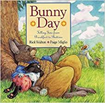 ELA: We will be working on medial vowels and “tapping out” CVC words to read and spell. We will continue reading simple sentences. We will continue learning about long vowel sounds vs short vowel sounds.

HFW: into, must, new, do, are, that

Writing: We will continue working on how to craft a proper sentence (SWAG) as well as  stretching out words. We will begin nonfiction animal writing.

Math: We will be finishing up our unit on subtraction.

Religion: We will continue learning about Lent.
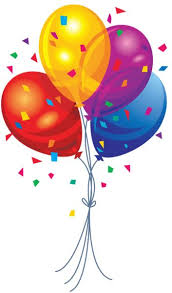 Social Studies/Science:
Junior Achievement Session 

Homework:
Reading Log Due Tuesday & Thursday
Thank You, Miss Garbach